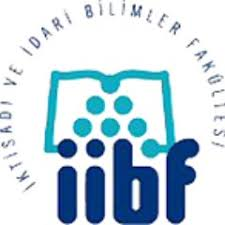 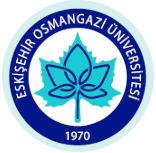 İktisat Bölümü
Kalite Çalışmaları
1
İktisat Bölümü
Bölüm Tanıtımı
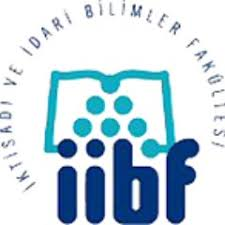 İktisat bölümü, Fakülte’nin 1993’te kurulmasından dört yıl sonra 1997-1998 Eğitim-Öğretim Yılında ilk öğrencilerini kabul etmiştir. 
2001 yılında ilk lisans mezunlarını veren İktisat bölümü, 2006 yılında açılan 2. öğretim programıyla da öğrenci kapasitesini genişletmiştir. 
Lisans programının yanısıra Sosyal Bilimler Enstitüsü bünyesinde 1 tezli yüksek lisans, 2 tezsiz yüksek lisans ve 1 doktora programı halen devam etmektedir.
Bölümde 9 profesör, 4 doçent, 2 doktor öğretim üyesi, 1 öğretim görevlisi ve 5 araştırma görevlisi olmak üzere toplam 21 akademik personel ve 2 idari personel ile hizmet vermeye devam etmektedir. 
2024 yılı itibariyle 626 1. öğretim, 466 2. öğretim olmak üzere 1092 aktif lisans öğrencisi olan bölümümüzde, 56 tezli ve 50 tezsiz yüksek lisans öğrencisi ile 21 doktora öğrencisi eğitimini sürdürmektedir.  
Kurulduğu günden bu yana toplam 3036 lisans mezunu vermiş olan İktisat bölümü, 2024 yılı sonu itibariyle 112 tezli yüksek lisans ve 11 doktora öğrencisini de mezun etmiştir.
2
İktisat Bölümü
Bölüm Yönetimi
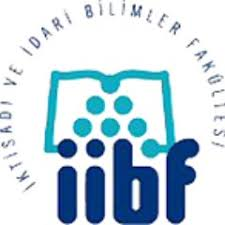 Bölüm Başkanı
Prof. Dr. Şennur SEZGİN
Başkan Yardımcıları
Doç. Dr. Hüseyin Naci BAYRAÇ
Doç. Dr. Mehmet ŞENGÜR
3
İktisat Bölümü
Bölüm Yönetimi
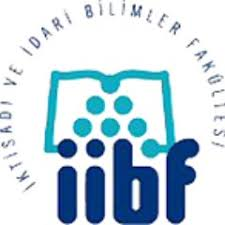 Bölüm Kurulu
Prof. Dr. Şennur SEZGİN
Prof. Dr. Özcan DAĞDEMİR
Prof. Dr. Abdullah Mesud KÜÇÜKKALAY
Prof. Dr. Etem KARAKAYA
Prof. Dr. Mustafa Kemal BEŞER
4
İktisat Bölümü
Bölüm Yönetimi
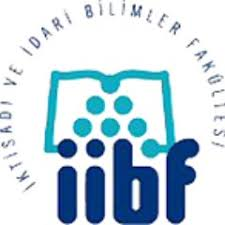 Bölüm Kalite Komisyonu
Başkan: Prof. Dr. Şennur SEZGİN
Koordinatör: Prof. Dr. İnci PARLAKTUNA
Üye: Araş. Gör. Dr. Seyfullah YÜRÜK
Üye: Araş. Gör. Yakup AYDIN
5
İktisat Bölümü
Bölüm Kalite Çalışmaları
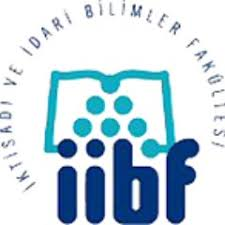 Liderlik ve Yönetişim Kapsamında Gerçekleştirilen Çalışmalar

Liderlik ve Kalite
Bölüm başkanlığı ve ana bilim dalı başkanlarından oluşan Bölüm Kurulu sistemi, kararların koordinasyonunda ve bölümün genel işleyişinde etkin bir rol oynamaktadır. 
Verilecek derslerin paylaşımları, açılacak yeni derslerin önerileri, ders saatleri, kontenjanları, kayıt süreçleri gibi kararlar Bölüm Kurulunda alınmaktadır. 
Misyon ve Stratejik Amaçlar
Bölüme ait misyon ve vizyon ifadeleri daha önce belirlenmiş olup kamuoyu ile bölüm web sayfasında paylaşılmıştır.
Yönetim Sistemleri
Bölümümüzde EBYS ve ESOGÜ UZEM sistemleri akademik ve idari personel tarafından aktif olarak kullanılmaktadır.
Paydaş Katılımı
İktisat bölümü için iç ve dış paydaşlar 2022 yılında yapılan Kalite Komisyonu toplantısında belirlenmiş ve bu bilgiler bölümün web sayfasında ilan edilmiştir.
15 Ekim 2024 tarihinde mezun ve dış paydaş toplantısı gerçekleştirilmiş ve bölüm dersleri konusunda fikir alışverişinde bulunulmuştur.
Uluslararasılaşma
Akademik personelin yurtdışı araştırma ve işbirliği çalışmaları desteklenmektedir. Arş.Grv. Dr. Yılmaz KÖPRÜCÜ, post doc çalışmaları kapsamında TÜBİTAK 2219 çerçevesinde hazırladığı proje ile yaklaşık 2 yıldır ABD Florida Üniversitesinde görev yapmaktadır.
6
İktisat Bölümü
Bölüm Kalite Çalışmaları
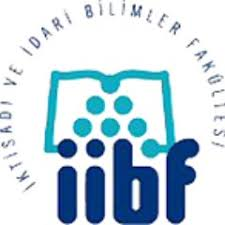 Eğitim ve Öğretim Kapsamında Gerçekleştirilen Çalışmalar

Program Tasarımı, Değerlendirmesi ve Güncellenmesi
2023 yılı itibariyle yeni mezuniyet şablonuna geçilmiş, üniversitenin AKTS sistemine geçmesi nedeniyle 2024 yılında şablon tekrar yenilenmiştir. Yeni şablonlarla seçmeli ders sayısı artırılmış ve 3 krediye çıkarılmıştır. Program tasarımları konusunda iç paydaşlardan bölüm kurulu üyelerinden görüş alınmıştır.
Programların Yürütülmesi
Programların yürütülmesi sürecinde mevcut güz ve bahar yarıyılları ders programları, ders bilgi paketi, program kazanımları ve amaçları ile paydaşlardan gelen istekler dikkate alınmaktadır.
Öğrenme Kaynakları ve Akademik Destek Hizmetleri 
Her yıl düzenli olarak Güz dönemi başında 1. sınıf öğrencilerine yönelik Oryantasyon Programı yapılmaktadır.
Öğretim Kadrosu
Bölümün artan öğrenci sayısı ve faaliyetlerine bağlı olarak rektörlükten yeni kadro istekleri yapılmaktadır.
7
İktisat Bölümü
Bölüm Kalite Çalışmaları
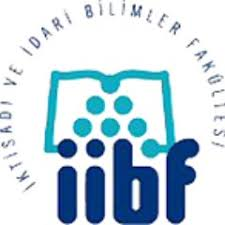 Araştırma ve Geliştirme Kapsamında Gerçekleştirilen Çalışmalar

Araştırma Süreçlerinin Yönetimi ve Araştırma Kaynakları
Bölüm öğretim elemanları kendi çalışma alanlarında ulusal ve uluslararası düzeyde araştırma faaliyetleri yapmaktadırlar..
Araştırma Yetkinliği, İş Birlikleri ve Destekler
İktisat bölümü öğretim elemanlarından Arş. Gör. Dr. Yılmaz KÖPRÜCÜ post-doc çalışmaları kapsamında Ağustos 2023 - Temmuz 2024 tarihleri arasında TÜBİTAK 2219 projesi desteğiyle Amerika Birleşik Devletleri'nde bulunan University of Florida'ya gitmiştir.
Araştırma Performansı
Bölüm öğretim elemanlarından bazıları yıllardır akademik teşvik desteği almaktadırlar. Yapılan akademik çalışmalar ESOGÜ AVESİS üzerinden duyurulmaktadır..
8
İktisat Bölümü
Bölüm Kalite Çalışmaları
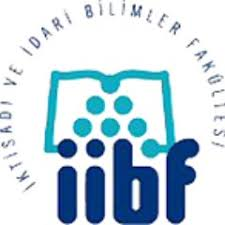 2023
8
İktisat Bölümü
Bölüm Kalite Çalışmaları
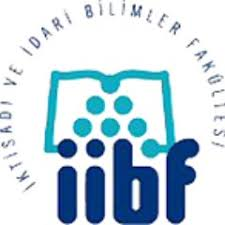 2024
8
İktisat Bölümü
Bölüm Kalite Çalışmaları
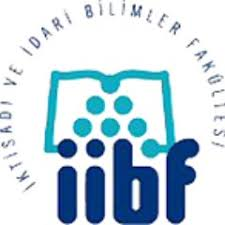 Toplumsal Katkı Kapsamında Gerçekleştirilen Çalışmalar

Toplumsal Katkı Süreçlerinin Yönetimi ve Toplumsal Katkı Kaynakları
İktisat bölümünde, toplumsal katkı planı veya stratejisi henüz geliştirilmemiştir. 
Toplumsal Katkı Performansı
Bölüm öğretim elemanları çalışma konularında dahilinde toplumsal sorunlarla ilgili araştırmalar yapmaktadırlar. 14-15 Mart 2024’de Disiplinlerarası Sürdürülebilir Deprem Yönetimi Çalıştayı bölümümüz öğretim üyesi Doç.Dr. Hüseyin Naci Bayraç tarafından organize edilerek gerçekleştirilmiştir. Gelecek dönemde de buna benzer faaliyetler yapılmaya devam edilecektir..
9
İktisat Bölümü
Bölüm Kalite Çalışmaları
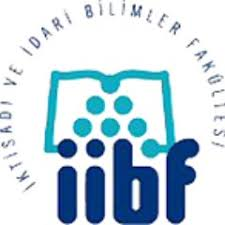 Güçlü Yönler
Geniş ve farklı disiplinlerden oluşan akademik kadro
Ders içeriklerindeki çeşitlilik
Ders programlarının güncelliği
Öğrencilerin analitik düşünme ve problem çözme becerilerinin geliştirilmesine yönelik ders yöntemleri 
Eksiklikler
İç kalite güvencesi yokluğu
Kararlarda paydaş katılımı eksikliği
Öğrenci geri bildirimlerinin periyodik olarak toplanmaması
Araştırma alanlarında faaliyet ve proje eksikliği
Toplumsal katkı alanlarında faaliyet ve proje eksikliği
10
İktisat Bölümü
Bölüm Kalite Çalışmaları
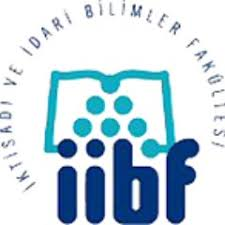 İyileştirme Çalışmaları
Öğrenci geri bildirimleri sonucunda yapılan eksiklik tespitleri ve görüş önerileri dikkate alındığında bazı iyileştirmeler planlanmış, bazıları da Fakülte’ye bildirilmiştir.
Bölüm Adına Planlananlar:
Seçmeli havuzunda mevcut bulunan derslerin açılması için öğretim üyelerinin teşvik edilmesi, gerekirse bölüm dışından destek alınması
Yeni başlayan öğrencilerin bölümle ilgili motivasyon kayıplarının tespit edilerek ilgili konulara çözüm önerileri aranması
Yüksek mevcutlu -özellikle 1. sınıf- derslerinin tespiti ve bu derslerin şubelere bölünmesi, derslerin mevcutları dikkate alınarak sınıf tahsisi yapılması
Akademik ve idari personelin öğrencilerle daha yapıcı ve destekleyici iletişim kurmasının sağlanması
Fakülteye Bildirilenler
Sınıfların teknolojik altyapısının güncellenmesi
Staj imkânlarının artırılması, mezunlarla mevcut öğrencilerin etkileşimini sağlamak adına etkinliklerin planlanması, kariyer danışmanlığı ve destek hizmetlerinin faal hale getirilip güçlendirilmesi
Tuvaletlerin temizlik sıklığının artırılması, malzeme ihtiyacı varsa giderilmesi, tuvalet kâğıdı temin edilmesi
Kültürel ve sosyal etkinliklerin artırılmasının desteklenmesi, bununla ilgili olarak bölüm veya fakülte yönetiminin öğrenci kulüpleriyle işbirliği içinde yeni ve çeşitli faaliyetler düzenlemesi, mevcut faaliyetlere öğrenci katılımının teşvik edilmesi
11
İktisat Bölümü
Bölüm Kalite Çalışmaları
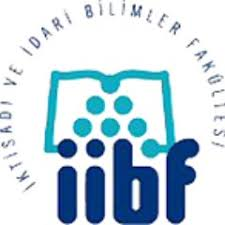 Gelişme Süreci
Ders programlarının güncellenmesi ile ilgili süreç 2023 yılında başlamış ve tamamlanmıştır. Öğrenci geri bildirimleri, iç ve dış paydaş görüşmeleri sonrası 2024 yılında birçok alanda iyileştirmeler planlanmıştır.
12
İktisat Bölümü
Gelecekte Yapılması Planlanan Çalışmalar
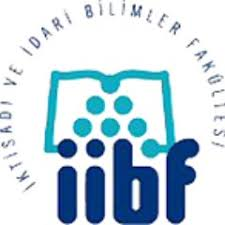 Öğrenci geri bildirimleri sonucunda yapılan eksiklik tespitleri ve görüş önerileri dikkate alındığında bazı iyileştirmeler planlanmış, bazıları da Fakülte’ye bildirilmiştir.
Bölüm Adına Planlananlar:
Seçmeli havuzunda mevcut bulunan derslerin açılması için öğretim üyelerinin teşvik edilmesi, gerekirse bölüm dışından destek alınması
Yeni başlayan öğrencilerin bölümle ilgili motivasyon kayıplarının tespit edilerek ilgili konulara çözüm önerileri aranması
Yüksek mevcutlu -özellikle 1. sınıf- derslerinin tespiti ve bu derslerin şubelere bölünmesi, derslerin mevcutları dikkate alınarak sınıf tahsisi yapılması
Akademik ve idari personelin öğrencilerle daha yapıcı ve destekleyici iletişim kurmasının sağlanması
daha çok iç  ve dış paydaşımız olması için paydaşlarla her dönem bir araya gelmek
13
İktisat Bölümü
Gelecekte Yapılması Planlanan Çalışmalar
Fakülteye Bildirilenler
Sınıfların teknolojik altyapısının güncellenmesi
Staj imkânlarının artırılması, mezunlarla mevcut öğrencilerin etkileşimini sağlamak adına etkinliklerin planlanması, kariyer danışmanlığı ve destek hizmetlerinin faal hale getirilip güçlendirilmesi
Tuvaletlerin temizlik sıklığının artırılması, malzeme ihtiyacı varsa giderilmesi, tuvalet kâğıdı temin edilmesi
Kültürel ve sosyal etkinliklerin artırılmasının desteklenmesi, bununla ilgili olarak bölüm veya fakülte yönetiminin öğrenci kulüpleriyle işbirliği içinde yeni ve çeşitli faaliyetler düzenlemesi, mevcut faaliyetlere öğrenci katılımının teşvik edilmesi